Способы нанесения красителей
Урок разработан преподавателем спецдисциплин: Бардоновой Т.В.
ГАУ СПО «Колледж сервиса и туризма»
Г. Калининград
Пять основных способов нанесения красителя:
1.Первичное окрашивание
2. Повторное окрашивание
3. Тонирование
4. Мягкий переход
5. Поперечные линии
6.Косички и жгуты
7.Свободный стиль
Способы нанесения красителяПервичное окрашивание
Способы нанесенияПервичное окрашивание
«Первичное окрашивание» нормально и легко окрашиваемых волос

Нанести краситель RLL на длину и концы, отступив от корней 2-3 сантиметра.
Время выдержки: t’= 20-25 min.
Нанести краситель на корни.
Время выдержки: t’= 20-25 min. 


«Первичное окрашивание» трудно окрашиваемых волос

Сделать предварительное разрыхление (мордонсаж) на длину и концы, отступив от корней 2-3 сантиметра (взять 3% или 6% окислитель, нанести на волосы, t’= 10 min, не смывать).
Нанести краситель RLL на всю длину и корни волос.
Выдержать полное время (30-40 минут).
Способы нанесенияПовторное окрашивание
Способы нанесенияПовторное окрашивание
«Повторное окрашивание» волос с поддержкой цвета

Нанести краситель RLL на корни волос.
Время выдержки: t’= 30 min.
Произвести процедуру эмульгирования с водой в мойке, тщательно вспенивая.
Время выдержки: t’= 2-3 min или t’= 5-15 min (если предыдущий цвет сильно вымылся).

 «Повторное окрашивание» волос с изменением оттенка

Нанести краситель RLL на корни, после чего сразу нанести на длину и концы.
Время выдержки определяется по классической временной шкале.
Способы нанесенияТонирование
Способы нанесенияТонирование
Способ нанесения «Тонирование» после обесцвечивания волос

Блондирующий краситель хорошо смыть водой, не применяя шампуня.
Нанести краситель RLL, смешанный с 3% окислителем, на всю длину.
Время выдержки: t’= 15 min.

Способ нанесения «Тонирование» при колорировании

Нанести краситель RLL, смешанный с окислителем, на всю длину.
Время выдержки: t’= 30 min.
Способы нанесенияМягкий переход
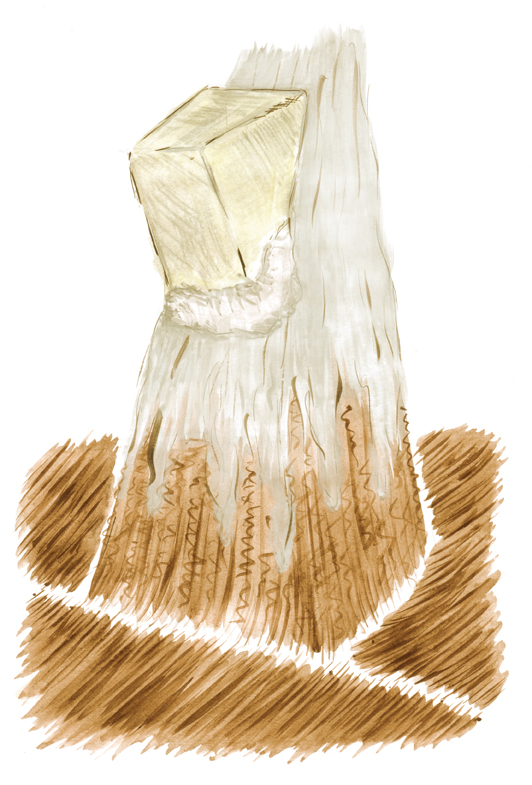 Способы нанесенияМягкий переход
Способ нанесения «мягкий переход» применяется при создании эффектов выгоревших волос и достижения растяжки цвета от темных корней к очень светлым концам. Для окрашивания в большинстве случаев используются блондирующие красители и достаточно редко перманентные или полуперманентные красители.
Способы нанесенияПоперечные линии
Способы нанесенияПоперечные линии
Способы нанесенияКосички и жгуты
Косички
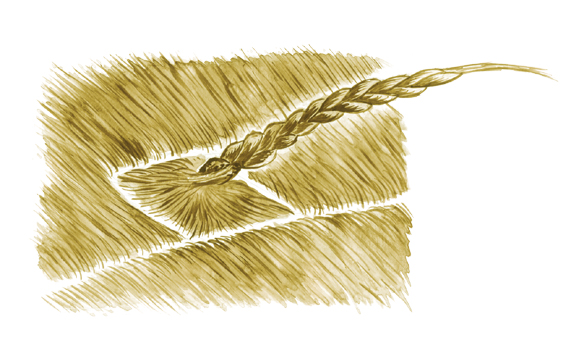 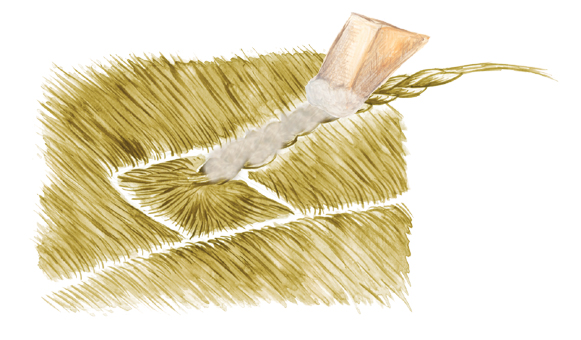 Способы нанесенияКосички и жгуты
Жгуты
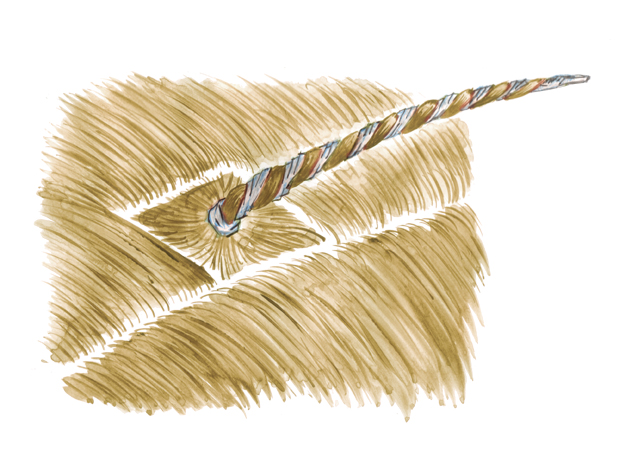 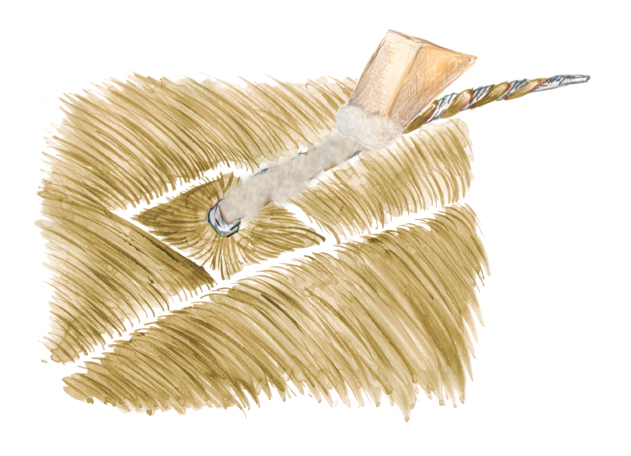 Способы нанесенияКосички и жгуты
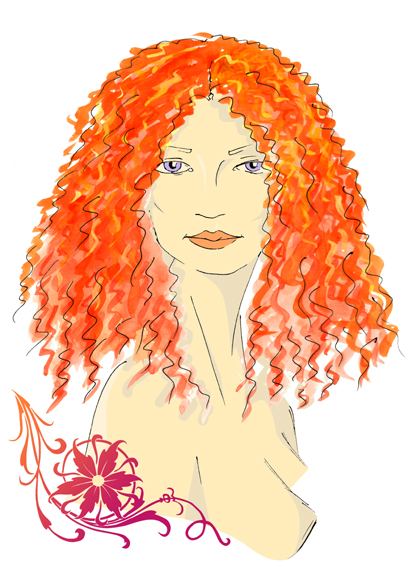 Жгуты
Способы нанесенияСвободный стиль